1:1-17
Really great news!
(Rom. 1:1) This letter is from Paul, a bondservant of Christ Jesus,
chosen by God to be an apostle
and sent out to preach his Good News.
What is the Good News?
Many intelligent and educated people believe in life after death…
But they have never thought about how they will get there.
(Rom. 1:1) This letter is from Paul, a bondservant of Christ Jesus,
chosen by God to be an apostle
and sent out to preach his Good News.
What is the Good News?
If a week vacation to Hawaii costs thousands of dollars…
How much would it cost for us to spend eternity in Heaven?
(Rom. 1:1) This letter is from Paul, a bondservant of Christ Jesus,
chosen by God to be an apostle
and sent out to preach his Good News.
What is the Good News?
NOT doing enough good works.
NOT being good enough.
NOT merely a good story.
News = something that happened.
(Rom. 1:1) This letter is from Paul, a bondservant of Christ Jesus,
chosen by God to be an apostle
and sent out to preach his Good News.
What is the Good News?
The good news is that God did the unthinkable!
God paid the ultimate price for us to spend eternity with him!
(Rom. 1:1) This letter is from Paul, a bondservant of Christ Jesus,
chosen by God to be an apostle
and sent out to preach his Good News.
“Yeah, but how do we know that this is really true?”
What is the Good News?
The good news is that God did the unthinkable!
God paid the ultimate price for us to spend eternity with him!
(Rom. 1:2) God promised this Good News long ago through his prophets in the holy Scriptures.
The Good News is about his Son.
Would be human and also God (Isa. 9:6).
(Isa. 9:6) A child will be born to us, a son will be given to us; and the government will rest on His shoulders;
and His name will be called Wonderful Counselor, Mighty God, Eternal Father, Prince of Peace.
Would be human and also God (Isa. 9:6).
(Isa. 9:6) A child will be born to us, a son will be given to us; and the government will rest on His shoulders;
and His name will be called Wonderful Counselor, Mighty God, Eternal Father, Prince of Peace.
All titles used for God!
Wonderful Counselor (Isa. 25:1; 28:29)
Mighty God (Isa. 10:21)
Eternal Father (Isa. 63:16b)
Prince of Peace (Isa. 26:3, 12)
Would be human and also God (Isa. 9:6).
Perform miracles (Isa. 35:4-6).
This is something that even Jesus’ critics admitted.
Babylonian Talmud, Sanhedrin 43a
Josephus, Antiquities of the Jews, 18:63-64
Matthew 12:24
Would be human and also God (Isa. 9:6).
Perform miracles (Isa. 35:4-6).
City of birth (Micah 5:2).
(Mic. 5:2) But as for you, Bethlehem Ephrathah, too little to be among the clans of Judah, from you One will go forth for Me to be ruler in Israel.
His goings forth are from long ago,
from the days of eternity.
Would be human and also God (Isa. 9:6).
Perform miracles (Isa. 35:4-6).
City of birth (Micah 5:2).
A very early Jewish Targum (commentary) calls this ruler “the Anointed One.”
Beale & Carson, Commentary on the New Testament use of the Old Testament (Grand Rapids, MI; Nottingham, UK: Baker Academic; Apollos, 2007), p.6. See also John 7:42.
(Mic. 5:2) But as for you, Bethlehem Ephrathah, too little to be among the clans of Judah, from you One will go forth for Me to be ruler in Israel.
His goings forth are from long ago,
from the days of eternity.
Would be human and also God (Isa. 9:6).
Perform miracles (Isa. 35:4-6).
City of birth (Micah 5:2).
Die by Crucifixion (Zech. 12:10; Ps. 22:16-17).
(Zech. 12:10) They will look on Me whom they have pierced; and they will mourn for Him, as one mourns for an only son.
Would be human and also God (Isa. 9:6).
Perform miracles (Isa. 35:4-6).
City of birth (Micah 5:2).
Die by Crucifixion (Zech. 12:10; Ps. 22:16-17).
(Zech. 12:10) They will look on Me whom they have pierced; and they will mourn for Him, as one mourns for an only son.
“Why is this mourning in Messianic times? …One opinion is that they mourn for Messiah Ben Joseph who is killed… The cause is the slaying of the Messiah since that well agrees with this verse.”
Talmud, Succah 52a.
Would be human and also God (Isa. 9:6).
Perform miracles (Isa. 35:4-6).
City of birth (Micah 5:2).
Die by Crucifixion (Zech. 12:10; Ps. 22:16-17).
(Mt. 27:46) Jesus cried out in a loud voice, “My God, my God, why have you forsaken me?”
(Ps. 22:1) My God, my God, why have you forsaken me?
Why are you so far from saving me, so far from the words of my groaning?
(Ps. 22:3) Yet you are enthroned as the Holy One; you are the praise of Israel.
(Ps. 22:7) All who see me mock me; they hurl insults, shaking their heads:
(Ps. 22:8) “Is this the one who relies on the LORD? Then let the LORD save him! If the LORD loves him so much, let the LORD rescue him!”
(Ps. 22:9) Yet you brought me safely from my mother’s womb
and led me to trust you at my mother’s breast.
(Ps. 22:14) My life is poured out like water, and all my bones are out of joint.
My heart is like wax, melting within me.
(Ps. 22:15) My strength has dried up like sunbaked clay.
My tongue sticks to the roof of my mouth.
You have laid me in the dust and left me for dead.
(Ps. 22:16) My enemies surround me like a pack of dogs;
an evil gang closes in on me.
(Ps. 22:16) My enemies surround me like a pack of dogs; an evil gang closes in on me.
(Ps. 22:16) They have pierced my hands and feet.
(Ps. 22:17) I can count all my bones. My enemies stare at me and gloat.
(Ps. 22:18) They divide my garments among themselves and throw dice for my clothing.
Would be human and also God (Isa. 9:6).
Perform miracles (Isa. 35:4-6).
City of birth (Micah 5:2).
Die by Crucifixion (Zech. 12:10; Ps. 22:16-17).
Die in AD 33 (Dan. 9:25-26).
Would be human and also God (Isa. 9:6).
Perform miracles (Isa. 35:4-6).
City of birth (Micah 5:2).
Die by Crucifixion (Zech. 12:10; Ps. 22:16-17).
Die in AD 33 (Dan. 9:25-26).
His death will impact the entire world (Isa. 42:4; 49:6).
(Isa. 49:6) It is too small a thing that You should be My Servant to raise up the tribes of Jacob and to restore the preserved ones of Israel.
Would be human and also God (Isa. 9:6).
Perform miracles (Isa. 35:4-6).
City of birth (Micah 5:2).
Die by Crucifixion (Zech. 12:10; Ps. 22:16-17).
Die in AD 33 (Dan. 9:25-26).
His death will impact the entire world (Isa. 42:4; 49:6).
(Isa. 49:6) I will also make You a light of the nations.
So that My salvation may reach to the end of the earth.
[Speaker Notes: Matthew 24:14]
Sub-Saharan Africa [had] a roughly 60-fold increase of Christians…
9 million in 1910 to more than 516 million in 2010.
Asia-Pacific region [had] a 10-fold increase…
28 million in 1910 to more than 285 million in 2010.
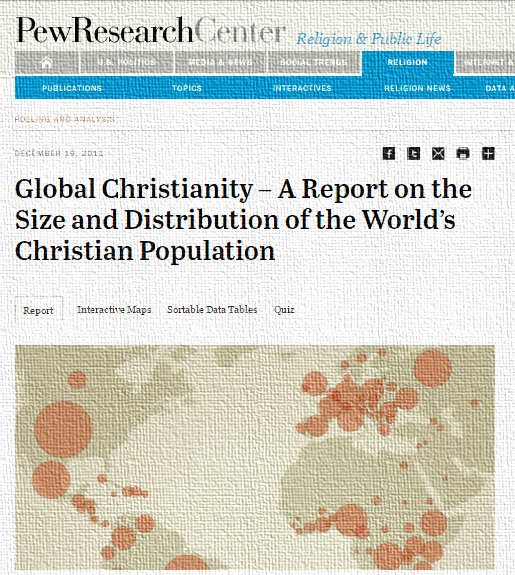 In 1950… there were one million believers in [China].
Today conservative estimates say there are well over 80 million.
An average of 28,000 people come to believe in Christ every day in China.
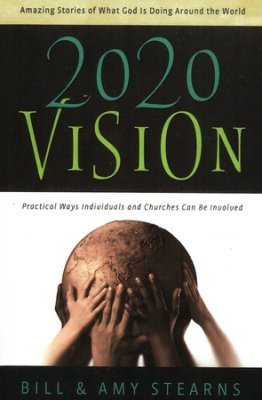 Would be human and also God (Isa. 9:6).
Perform miracles (Isa. 35:4-6).
City of birth (Micah 5:2).
Die by Crucifixion (Zech. 12:10; Ps. 22:16-17).
Die in AD 33 (Dan. 9:25-26).
His death will impact the entire world (Isa. 42:4; 49:6).
Maybe these were self-fulfilled by Jesus or his disciples?
Would be human and also God (Isa. 9:6).
Perform miracles (Isa. 35:4-6).
City of birth (Micah 5:2).
Die by Crucifixion (Zech. 12:10; Ps. 22:16-17).
Die in AD 33 (Dan. 9:25-26).
His death will impact the entire world (Isa. 42:4; 49:6).
What are we to make of these predictions?
My friend visited a psychic once…
My friend visited a psychic once…
“I know where you were born.”
My friend visited a psychic once…
“I know where you were born.”
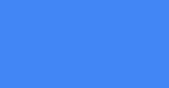 Would be human and also God (Isa. 9:6).
Perform miracles (Isa. 35:4-6).
City of birth (Micah 5:2).
Die by Crucifixion (Zech. 12:10; Ps. 22:16-17).
Die in AD 33 (Dan. 9:25-26).
His death will impact the entire world (Isa. 42:4; 49:6).
What are we to make of these predictions?
(Rom. 1:2) God promised this Good News long ago through his prophets in the holy Scriptures.
The Good News is about his Son.
(Rom. 1:3) In his earthly life Jesus was born into King David’s family line,
4 and he was shown to be the Son of God when he was raised from the dead by the power of the Holy Spirit. He is Jesus Christ our Lord.
(Rom. 1:5) Through him we have received grace and our apostleship to bring about the obedience of faith among all the Gentiles on behalf of his name.
(Rom. 1:6) And you are included among those Gentiles who have been called to belong to Jesus Christ.
(Rom. 1:7) I am writing to all of you in Rome who are loved by God and are called to be his own holy people.
May God our Father and the Lord Jesus Christ give you grace and peace.
(Rom. 1:7) I am writing to all of you in Rome who are loved by God and are called to be his own holy people.
May God our Father and the Lord Jesus Christ give you grace and peace.
(Jn. 14:26) Jesus said, “I am leaving you with a gift:
peace of mind and heart.
And the peace I give is a gift the world cannot give.”
After winning that championship,
I learned that much hadn’t changed.
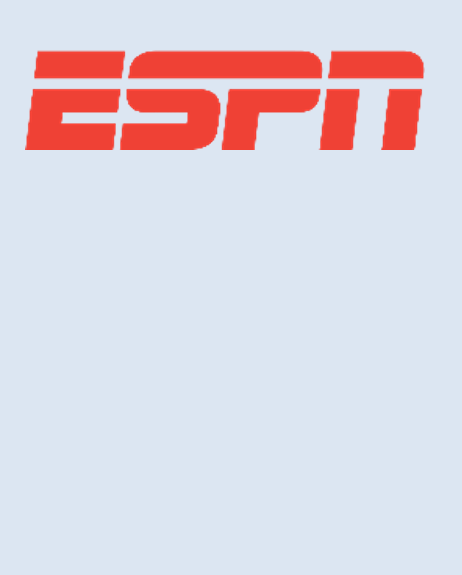 Kevin Durant

(10x NBA All-Star, MVP, 2 Championships)

Chris Haynes, “Kevin Durant: More technicals due to love, passion, desire to win championship again,” ESPN (March 31, 2018).
I thought it would fill a certain [void].
It didn’t.
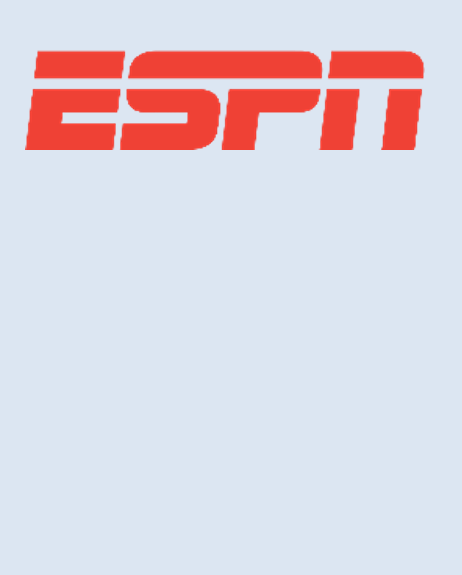 Kevin Durant

(10x NBA All-Star, MVP, 2 Championships)

Chris Haynes, “Kevin Durant: More technicals due to love, passion, desire to win championship again,” ESPN (March 31, 2018).
(Rom. 1:7) I am writing to all of you in Rome who are loved by God and are called to be his own holy people.
May God our Father and the Lord Jesus Christ give you grace and peace.
(Jn. 14:26) Jesus said, “I am leaving you with a gift:
peace of mind and heart.
And the peace I give is a gift the world cannot give.”
(Rom. 1:8) Let me say first that I thank my God through Jesus Christ for all of you, because your faith in him is being talked about all over the world.
(Rom. 1:9) God knows how often I pray for you. Day and night I bring you and your needs in prayer to God,
whom I serve with all my heart by spreading the Good News about his Son.
(Rom. 1:10) One of the things I always pray for is the opportunity, God willing, to come at last to see you.
(Rom. 1:11) For I long to visit you so I can bring you some spiritual gift that will help you grow strong in the Lord.
(Rom. 1:12) When we get together, I want to encourage you in your faith,
but I also want to be encouraged by yours.
(Rom. 1:13) I want you to know, dear brothers and sisters, that I planned many times to visit you, but I was prevented until now.
I want to work among you and see spiritual fruit, just as I have seen among other Gentiles.
(Rom. 1:14) For I have a great sense of obligation to people in both the civilized world and the rest of the world, to the educated and uneducated alike.
(Rom. 1:15) So I am eager to come to you in Rome, too, to preach the Good News.
(Rom. 1:16) For I am not ashamed of this Good News about Christ.
It is the power of God at work, saving everyone who believes—the Jew first and also the Gentile.
[Speaker Notes: Inner sense that God is prodding you.
Maybe you’re getting this sense tonight.]
(Rom. 1:16) For I am not ashamed of this Good News about Christ.
It is the power of God at work, saving everyone who believes—the Jew first and also the Gentile.
God’s offer is inclusive.
(Rom. 1:16) For I am not ashamed of this Good News about Christ.
It is the power of God at work, saving everyone who believes—the Jew first and also the Gentile.
God’s offer is inclusive.
God’s offer is exclusive.
(Rom. 1:17) This Good News tells us how God makes us right in his sight.
This is accomplished from start to finish by faith.
As the Scriptures say, “It is through faith that a righteous person has life.”
Habakkuk 2:4
Paul had never visited Rome, so he covers theology from A to Z.
Next week, we’ll read how Paul starts with the existence of God.
Why not devote a few hours of your life to thinking about these deep questions?